Использование ТСО (технических средств обучения) в современной школе.
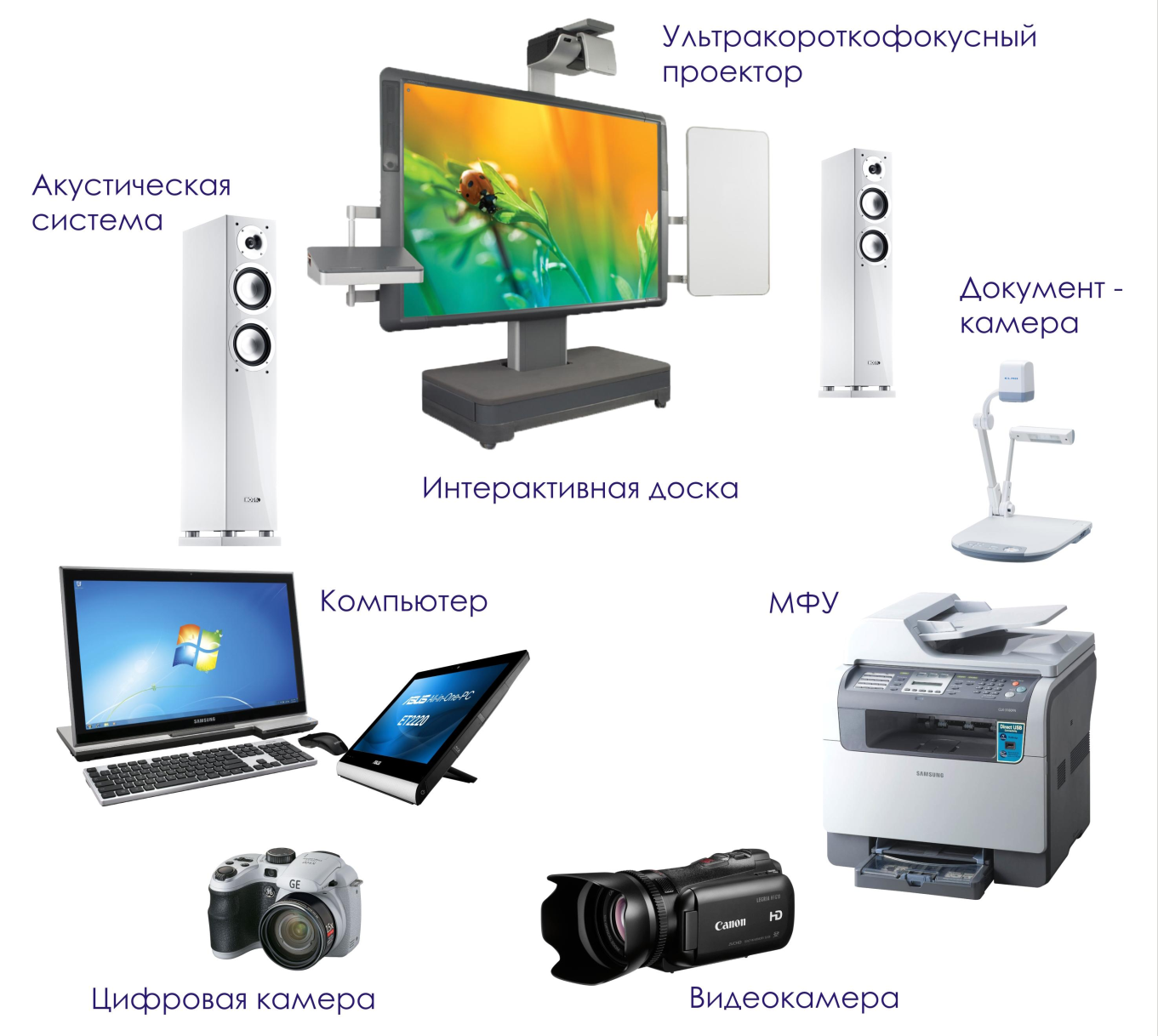 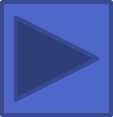 Содержание
1.ТСО
2.Использование ТСО в современной школе
3.Основные требования к ТСО
4.Функции ТСО:
а)Коммуникативная
б)Управленческая
в)Кумулятивная
Г)Научно-исследовательская
5.Типы интерактивных досок:
•Доски, фиксирующие сопротивление поверхности при прикосновении. 
• Доски, фиксирующие электромагнитные импульсы.
• Лазерные доски 
6. Дидактические возможности ТСО
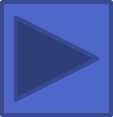 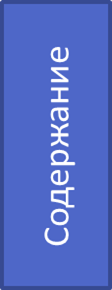 ТСО
Технические средства обучения — это устройства, помогающие учителю обеспечивать учащихся учебной информацией, управлять процессами запоминания, применения и понимания знаний, контролировать результаты обучения. 
Современное оборудование – это широкий спектр высокоэффективных технических средств обучения. Существуют следующие виды ТСО: информационные, программированного обучения, контроля знаний, тренажеры и комбинированные
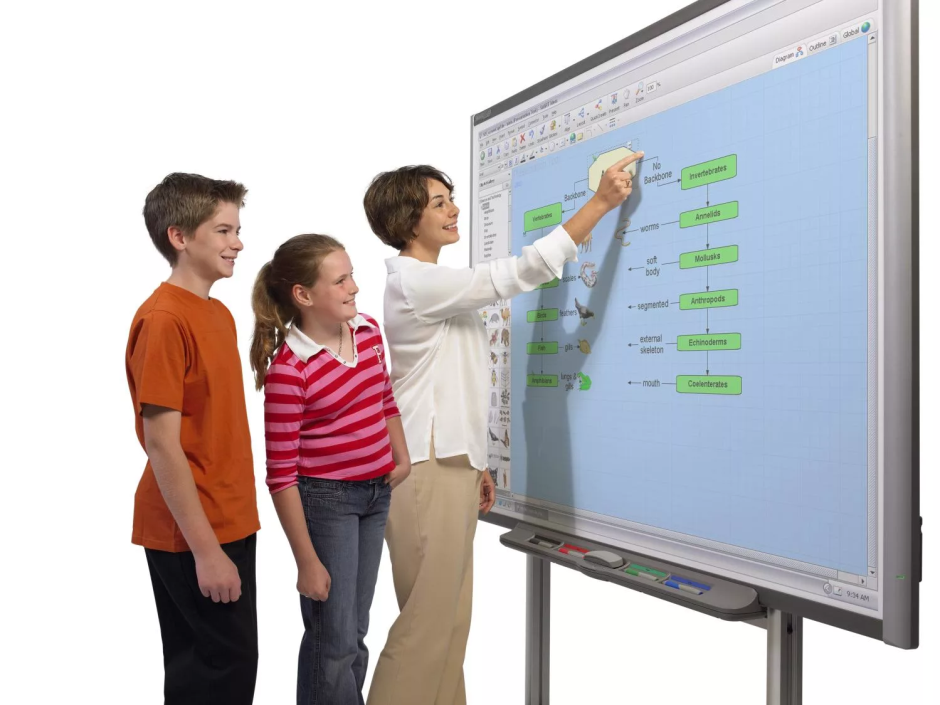 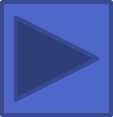 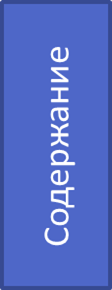 Использование ТСО в современной школе
Наряду с целями, содержанием, формами и методами обучения средства обучения являются одним из главных компонентов дидактической системы. 
Широкое применение ТСО в процессе обучения обусловлено, во-первых, исключительно сильным эмоциональным воздействием на учащихся; во-вторых, между 15-й и 20-й минутами и между 30-й и 35-й минутами позволяет поддерживать устойчивое внимание учащихся практически в течение всего урока.
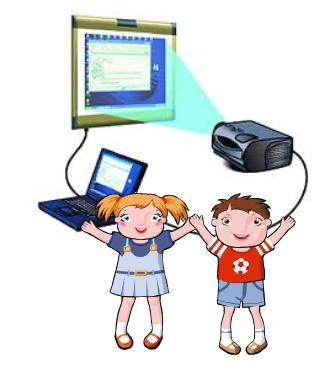 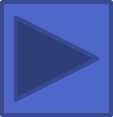 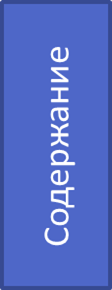 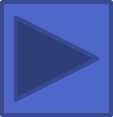 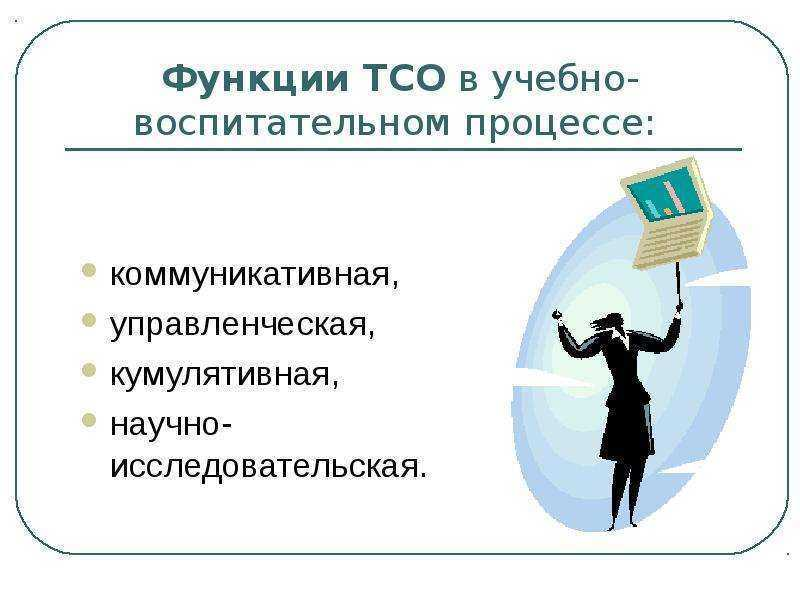 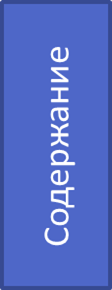 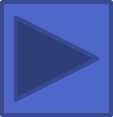 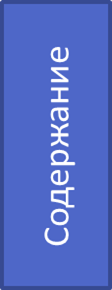 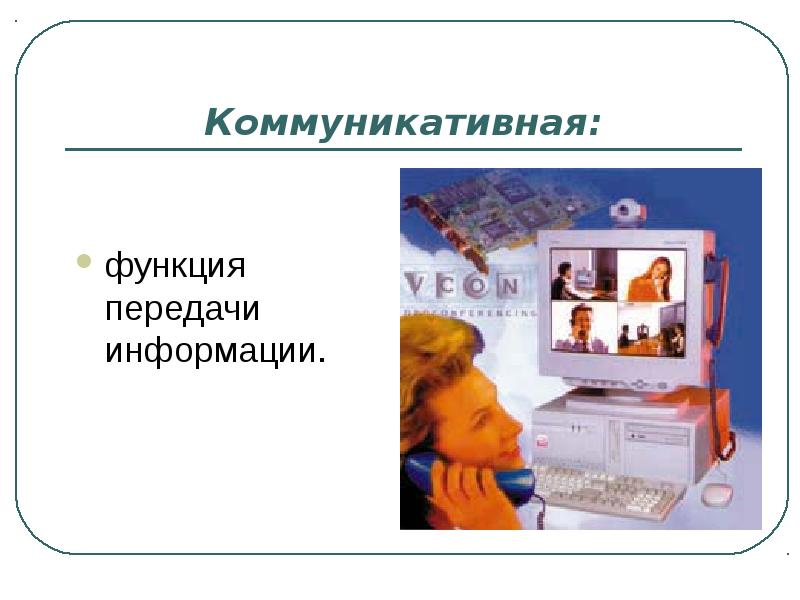 Она даёт возможность воспринимать анализаторами учебный материал.
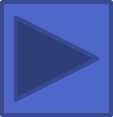 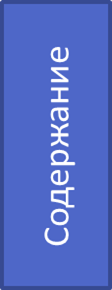 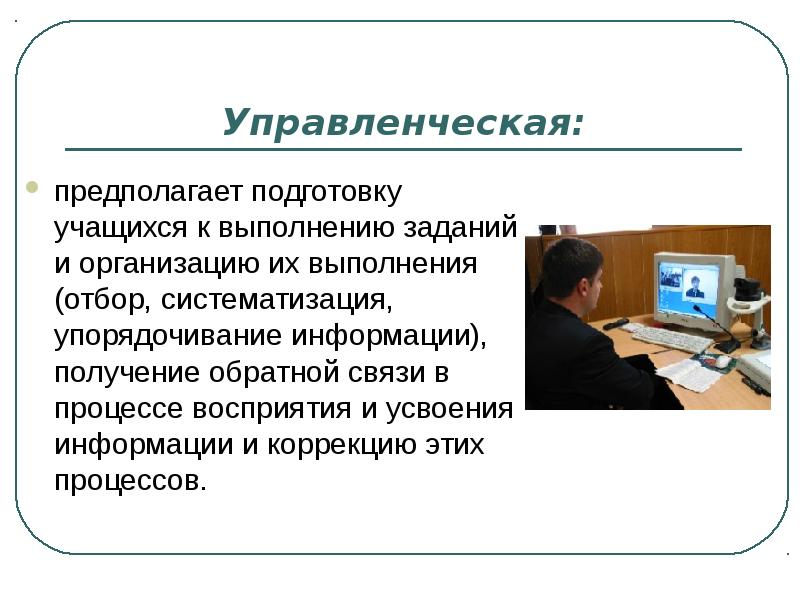 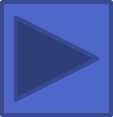 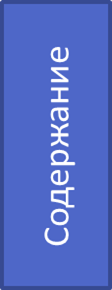 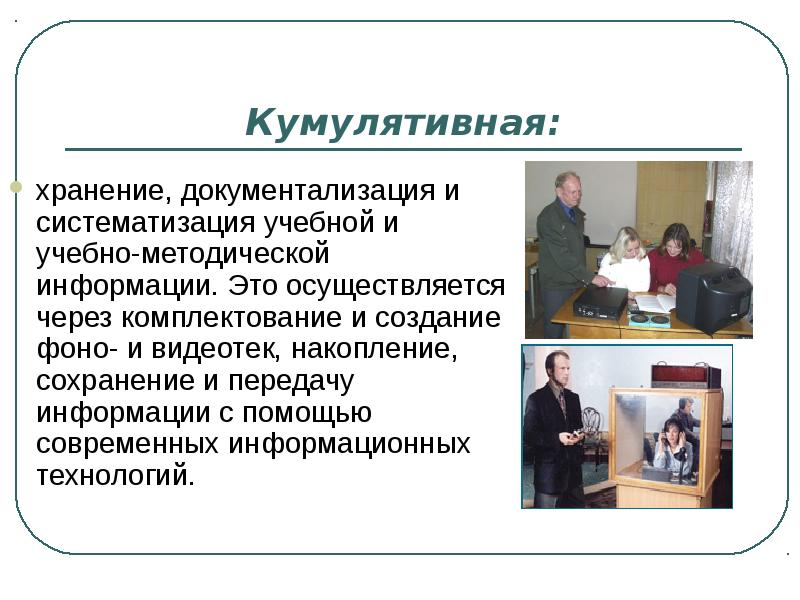 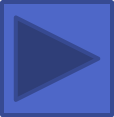 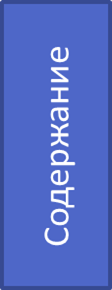 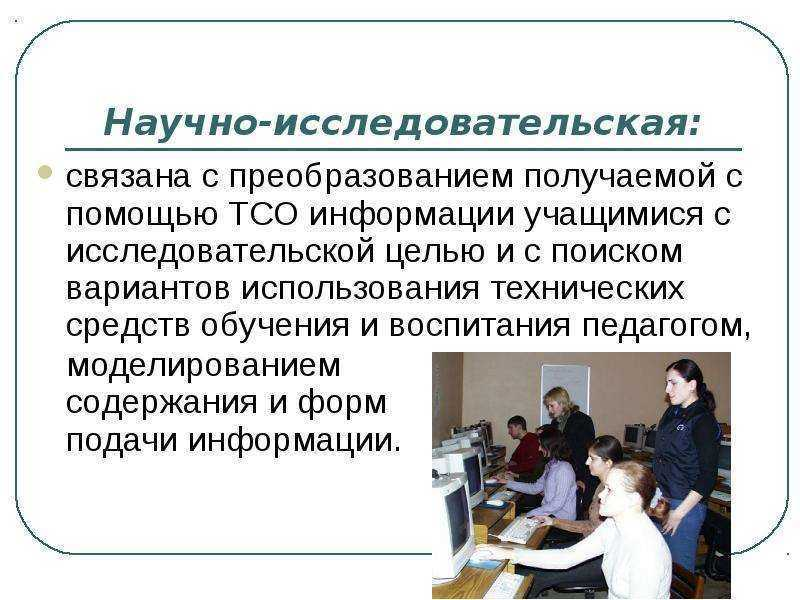 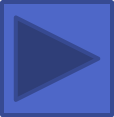 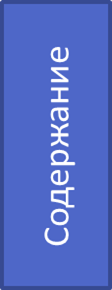 Типы интерактивных досок
Интерактивные доски бывают трех типов: 
• Доски, фиксирующие сопротивление поверхности при прикосновении. 
• Доски, фиксирующие электромагнитные импульсы.
• Лазерные доски
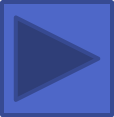 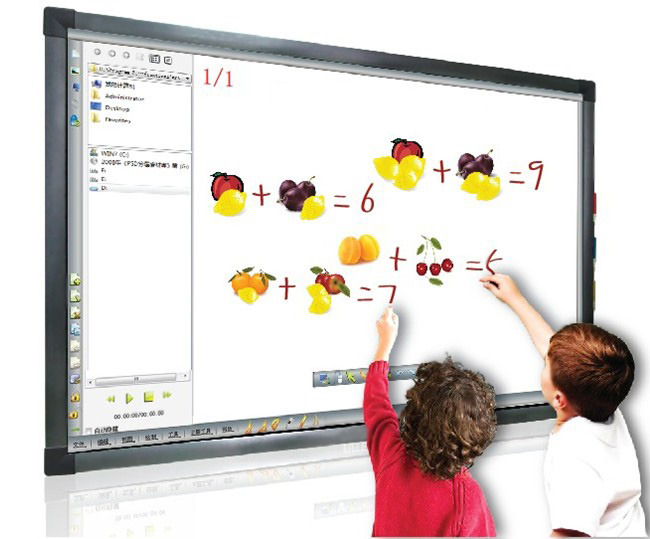 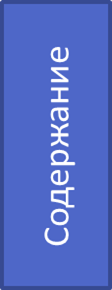 Доски, фиксирующие электромагнитные импульсы. Эти доски подобны традиционным и имеют твердую поверхность. Управление осуществляется посредством специальных электромагнитных маркеров, работающих на батареях. Поверхность доски покрыта сеткой тонких проводов, фиксирующих небольшое магнитное поле, излучаемое маркером.
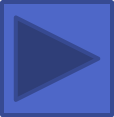 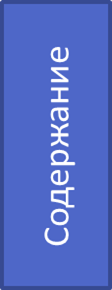 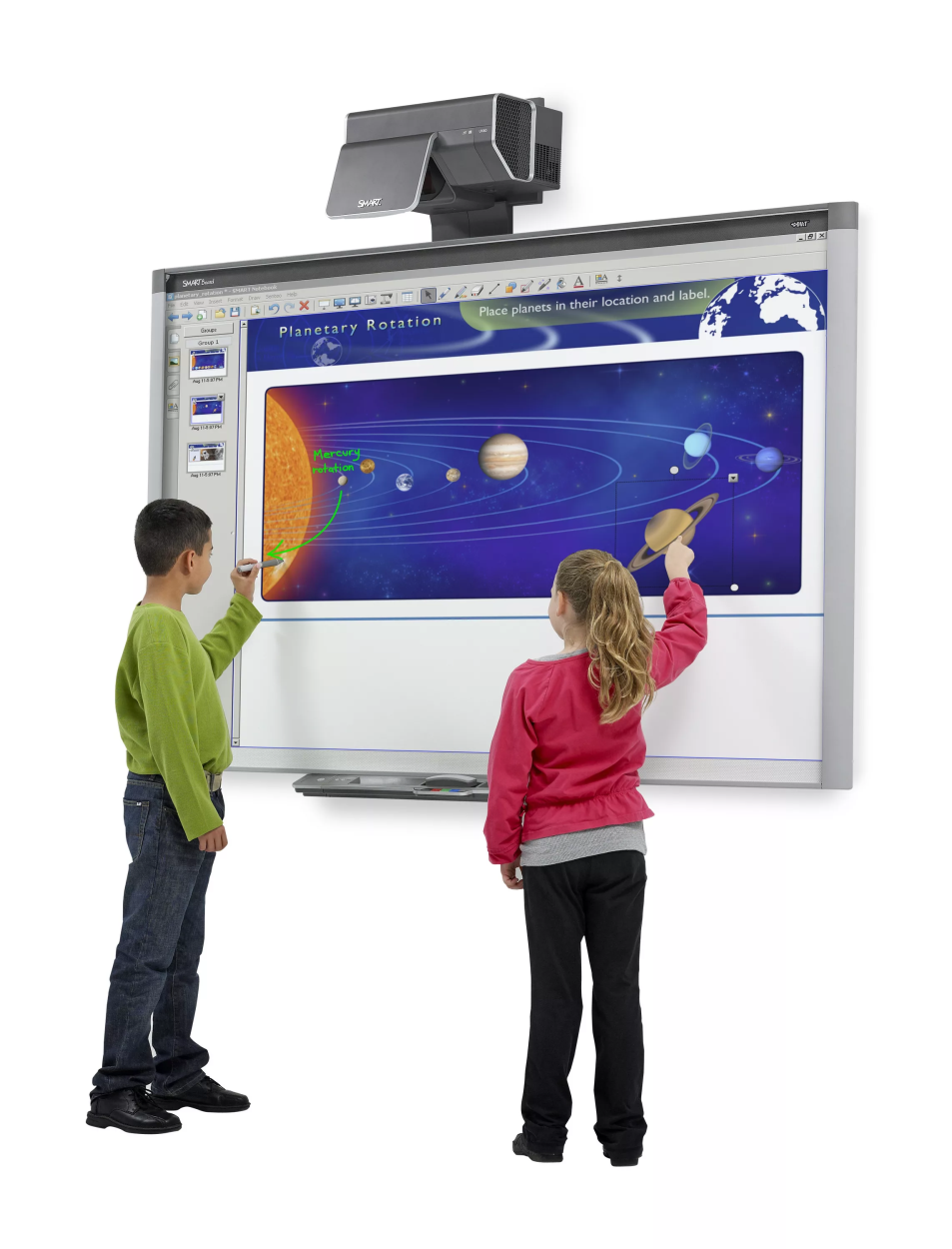 Лазерные доски. Имеют твердую рабочую поверхность с инфракрасными лазерными сканерами, установленными на поверхности Эти сканеры обнаруживают движение специальной ручки, закодированный цвет и передают их на компьютер. К компьютеру и к интерактивной доске могут быть подключены микроскоп, камера, цифровой фотоаппарат или видеокамера.
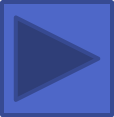 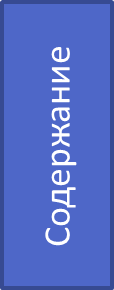 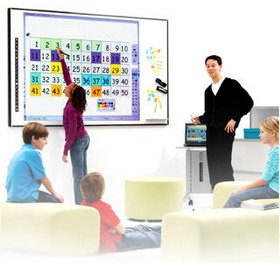 Информационные. Мультимедийное сопровождение объяснения нового материала (презентации, аудиозаписи реальных лекций, учебные видеоролики, компьютерные модели);
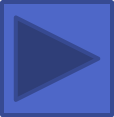 Дидактические возможности ТСО
Содержание
Дидактические возможности ТСО улучшают учебно-воспитательный процесс, а именно: 
	ТСО являются источником информации; 
	ТСО рационализируют формы преподнесения учебного материла; 
	ТСО повышают степень наглядности; 
	ТСО конкретизируют понятия, явления и события; 
	ТСО организуют и направляют восприятие; 
	ТСО удовлетворяют запросы учащихся по различным направлениям и интересам; 
	ТСО делают доступным для учащихся тот материал, который без них не доступен; 
	ТСО усиливают интерес учащихся к учёбе; 
	ТСО являются средством повторения, обобщения, систематизации и контроля знаний; 
	ТСО активизируют познавательную деятельность учащихся; 
	ТСО способствуют сознательному усвоению учебного материала, развитию мышления, воображения, наблюдательности.